Lab 05:Coordinated Multiple Views
March 2, 2015
SDS 136
Communicating with Data
Announcements
Labs: please turn them in before spring break!
Looking for a campus job? 
Smith IR is looking for their next RA
Looking specifically for someone early in their Smith career (opportunity for a multi-year position)
Outline
Multiple views
Coordination example: brushing and linking
Walkthrough: using Actions in Tableau
Lab 5: Coordinated Multiple Views
Multiple views
Different 
representations
Different 
data
Systems that use two or more distinct views 
to support the exploration of a single concept or domain
When to use multiple views?
The data is too big
Lots of attributes
Lots of observations
The data is too complicated
Lots of data sources
Lots of data types
The data has several interesting parts, but no one visualization highlights them all
Need to think about: resource optimization
Need to think about: resource optimization
Guidelines for multiple views
Balance the costs of presenting multiple views with the benefits of using the views
Split complex data into multiple views to create manageable chunks 
Use views that are complimentary, bringing out correlations and/or disparities
Use perceptual cues to:
make relationships more apparent to the reader
focus the reader’s attention on the right view at the right time
Coordination: brushing and linking
Big idea: actions in the real world have ripple effects; actions on a visualization should too

Brushing: the visualization responds (usually through highlighting) as a person “brushes past” data points

Linking: the visualization connects related data points across multiple views
Coordination: brushing and linking
Coordinated multiple views
Multiple views + brushing and linking
Big idea: propagate interaction from one view to all others, respond as appropriate
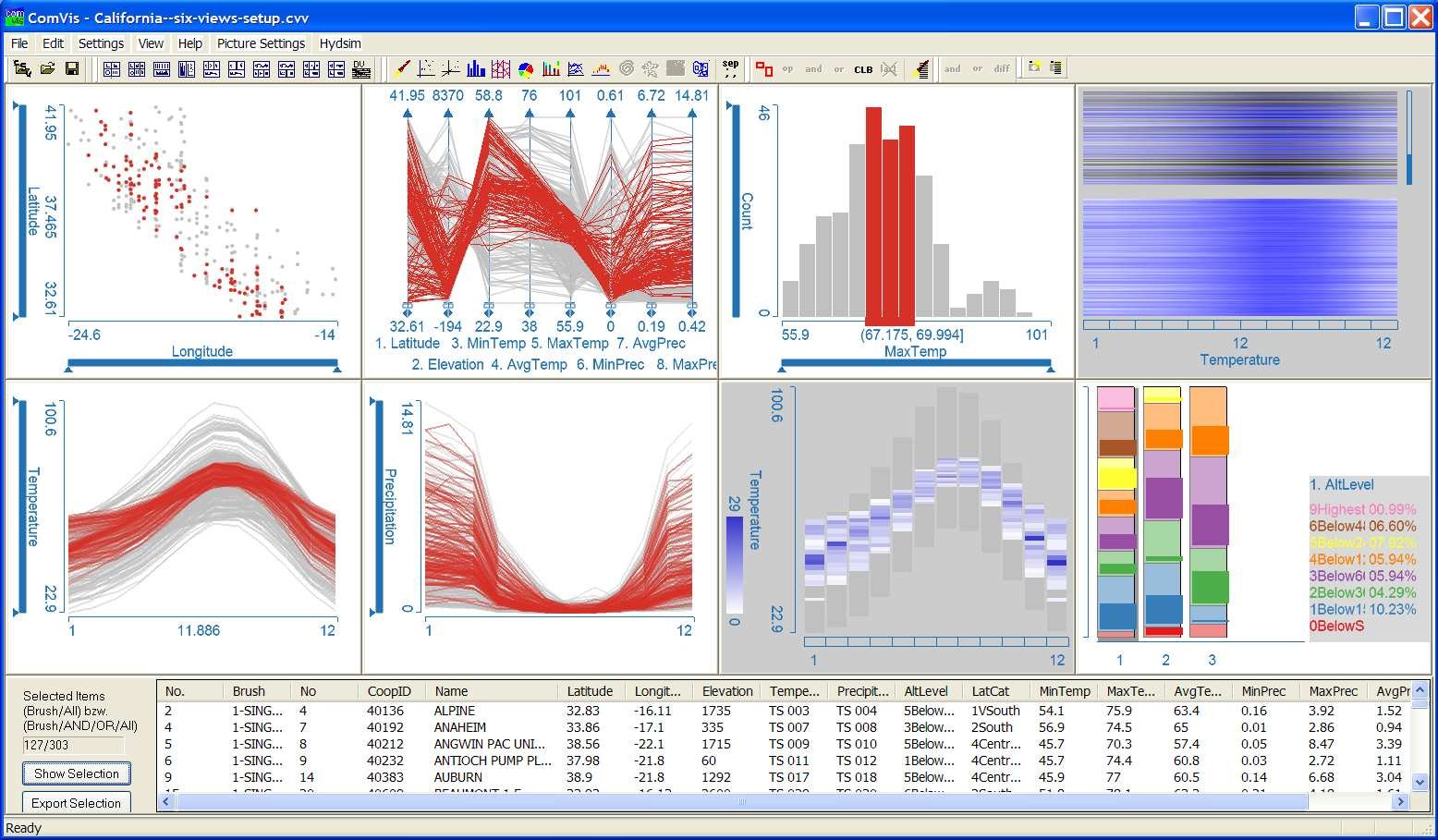 Discussion
What would we need to make this work?
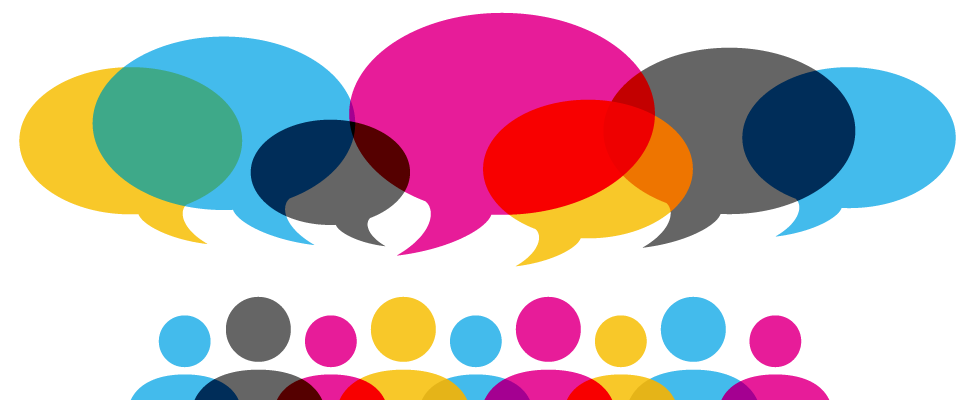 Walkthrough: working with actions
Lab 5: coordinated multiple views
Instructions for today’s lab are available at:
http://www.science.smith.edu/~jcrouser/SDS136/labs/lab5

This is the first of several open-ended labs, where you get to decide what to visualize and how

It’s okay if you get stuck! Just ask for help 

To get credit for this lab, publish your visualization to Tableau Public and post a link to Piazza
Up next
Next week: “Visualization in the Wild”
Please post your topic by Friday
Remember to pick a time to present 
3 Monday slots left
3 Wednesday slots left